Лексическое значение слова
Урок русского языка в 5 классе
(по УМК С.И. Львовой)
,.
С малой удачи начинается большой успех.
Малый-большой
Удача-успех
Проверьте:
успех
удача
Тема урока
Лексическое значение слова
Кроссворд
Раздел науки о языке, изучающий словарный состав языка (лексику).
Раздел науки о языке, изучающий звуковую сторону языка (звуки речи).
Раздел науки о языке, изучающий буквы, соотношения между буквами и звуками.
Запас слов какого-то одного человека.
Раздел науки о языке, в котором излагается система правил написания слов.
Раздел грамматики, изучающий словосочетания, предложения, текст.
Раздел науки о языке, занимающийся вопросами составления словарей и их изучения.
Толковые словари
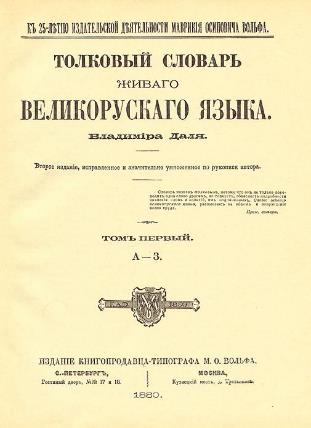 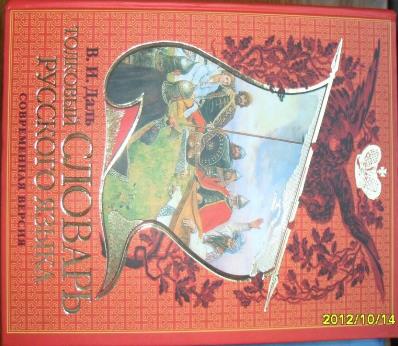 Толковые словари
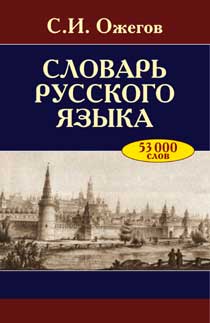 Толковые словари
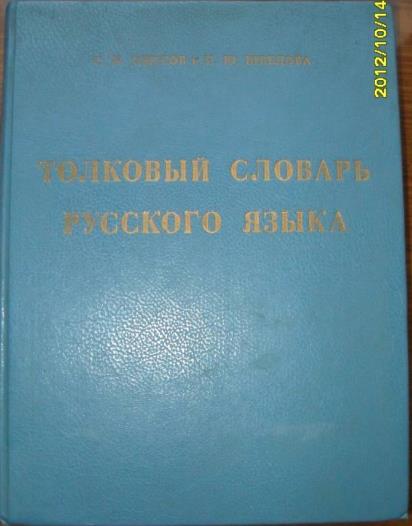 Ложка – это ложка.	        А я придумал слово.
Ложкой суп едят.	        Смешное слово - плим.
Кошка – это кошка.                      Я повторяю снова -
У кошки семь котят.	        Плим, плим, плим…
Тряпка – это тряпка.	        Вот прыгает и скачет -
Тряпкой вытру стол.                   Плим, плим, плим…
Шапка – это шапка	         И ничего не значит -
Оделся и пошел.	          Плим, плим, плим…
                                                                           И.Токмакова
1. Относиться к кому-нибудь, чему-нибудь с глубоким уважением и любовью.
2. Старый, бывалый, опытный воин.
3. Успех в битве, войне, полное поражение противника.
Проверьте себя
почитать
 ветеранпобеда